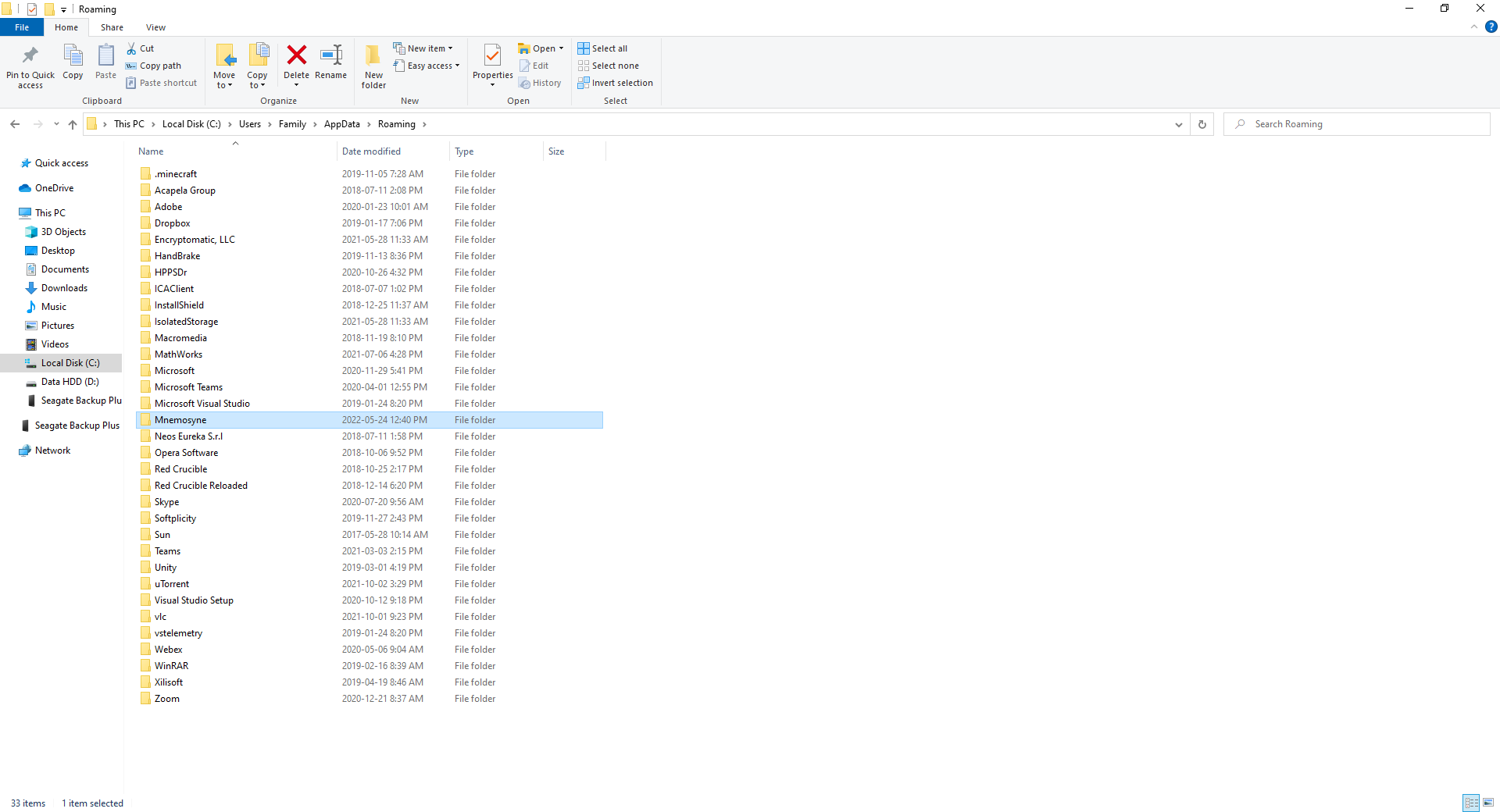 1) I delete the data directory on the new computer.
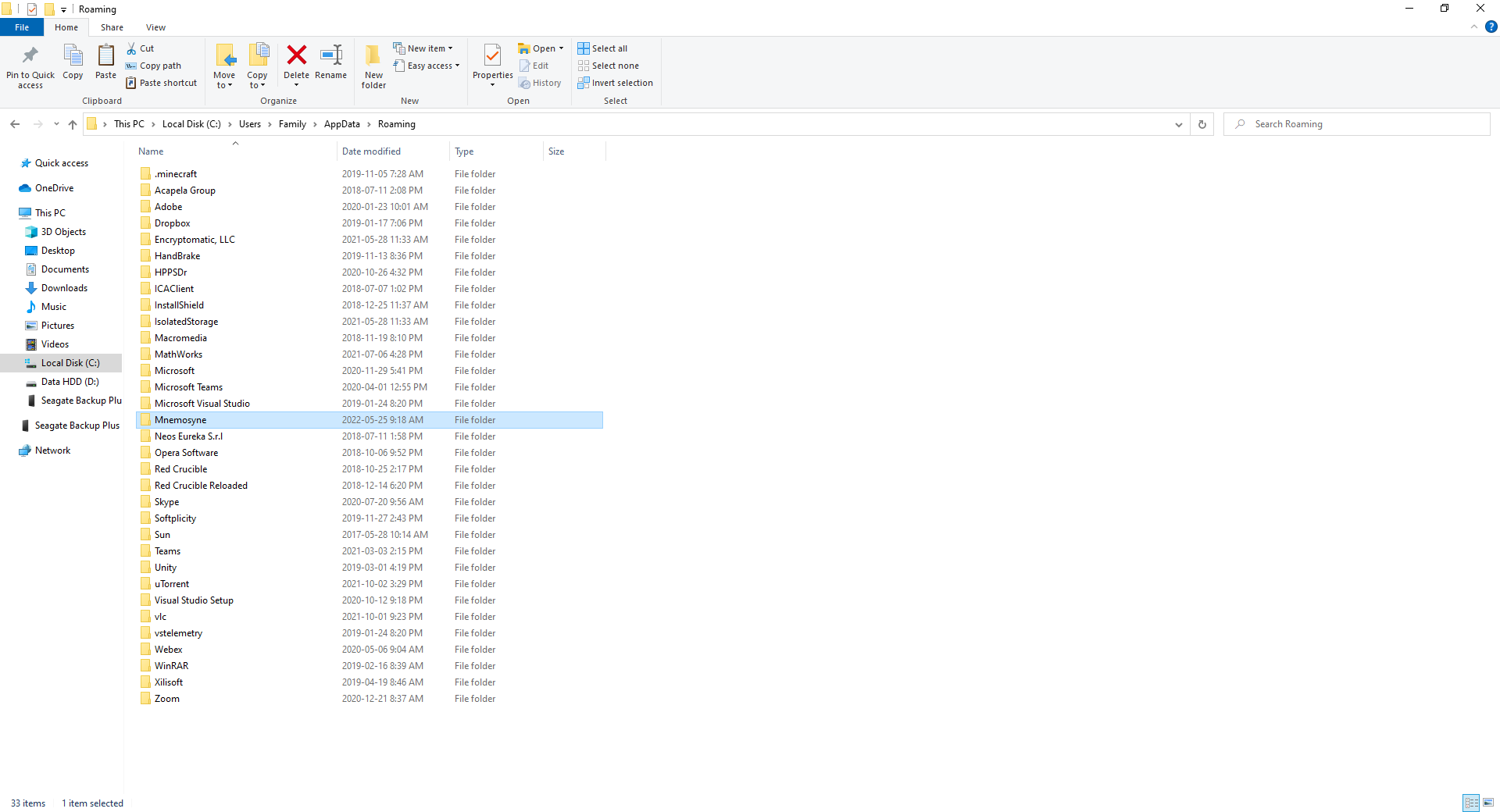 2) I copy the data directory on the old computer to the new computer.

Note: The date on the folder is now more recent.
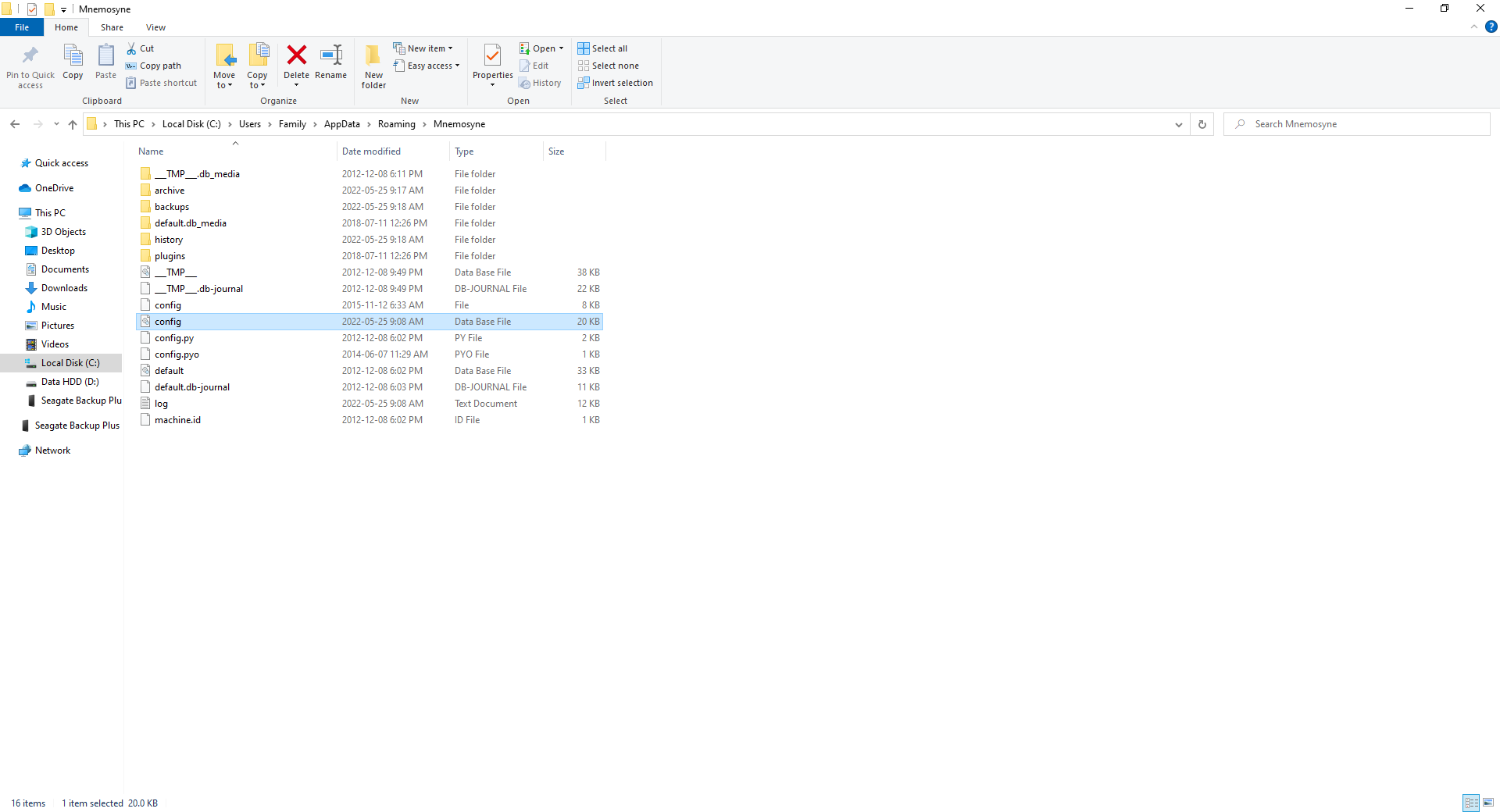 3) I delete config.db from the data directory.
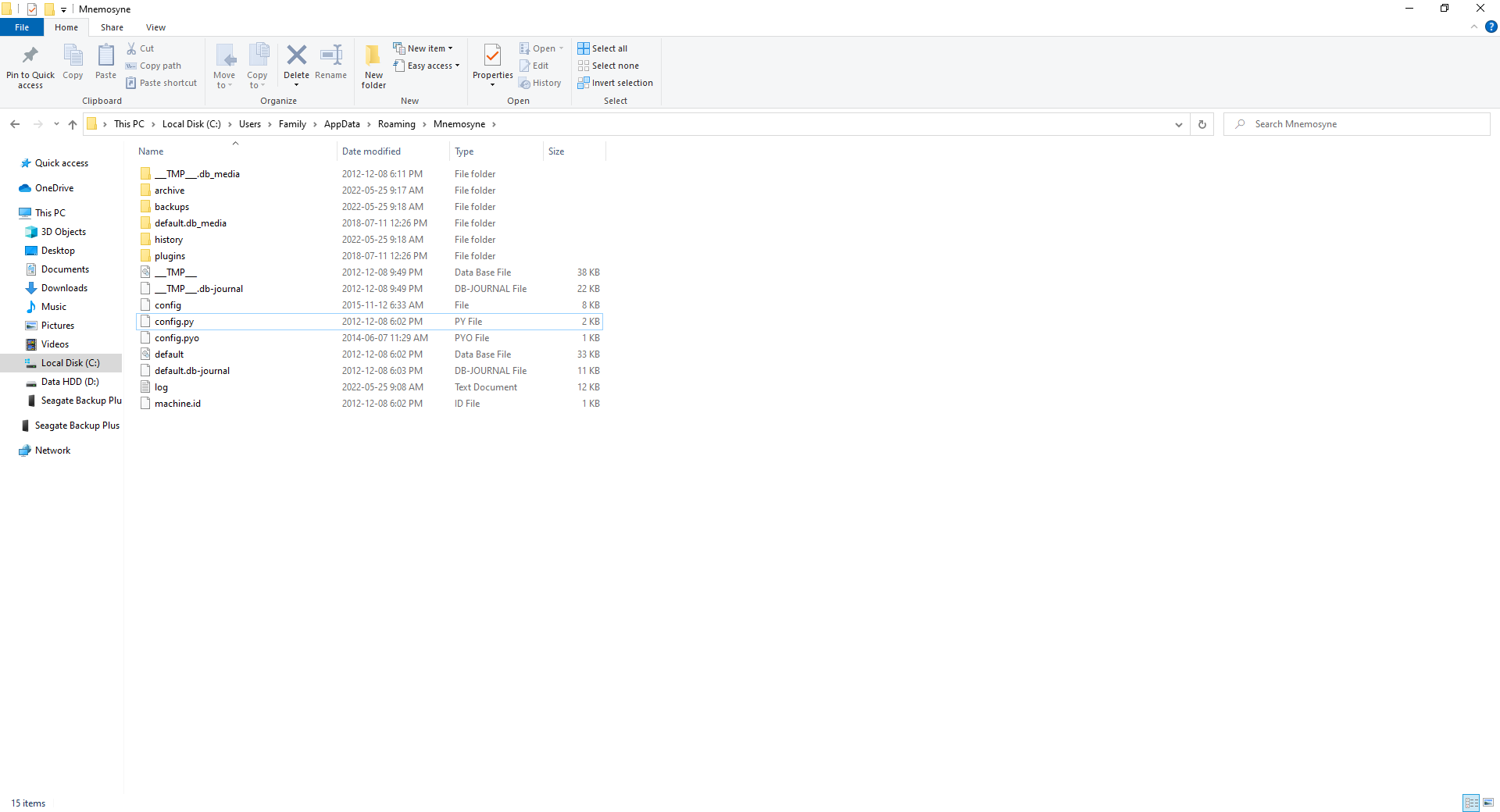 config.db is no longer in the data directory.
I open Mnemosyne and I get an error message.
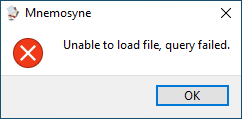 I get the USB key error message.
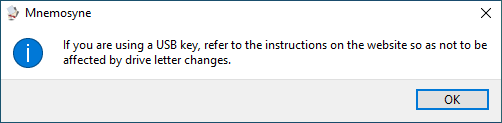 Mnemosyne wants me to open a database file.
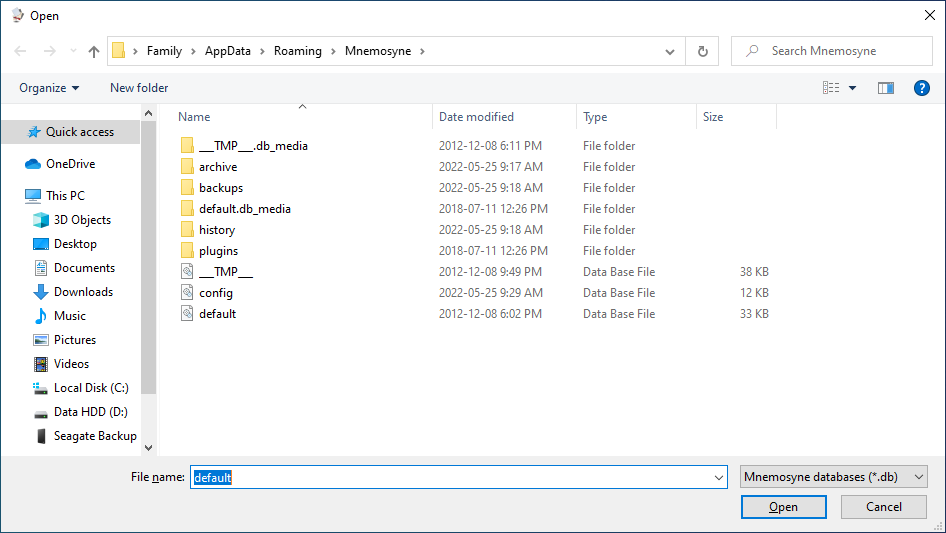 I open default.db
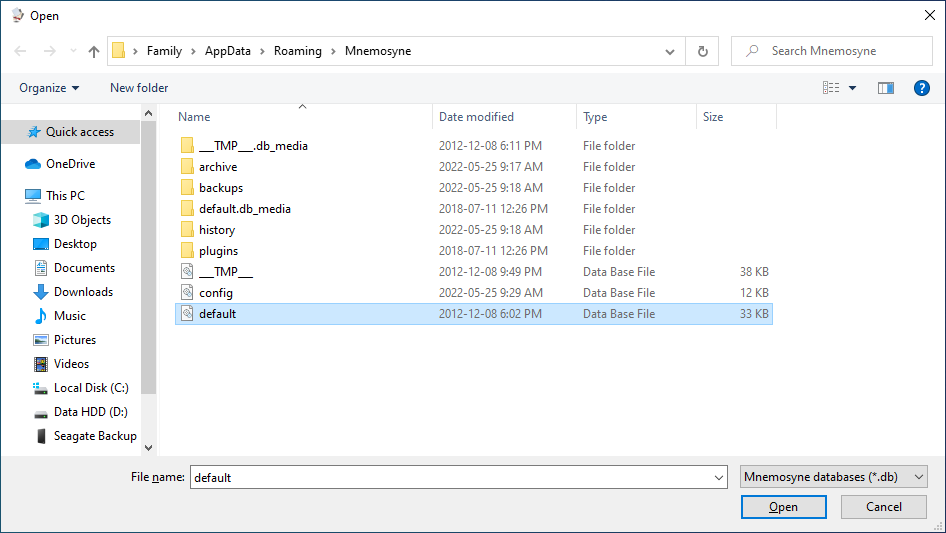 I get the same an error message as before.
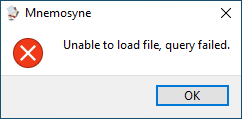 I get the same an error message as before.
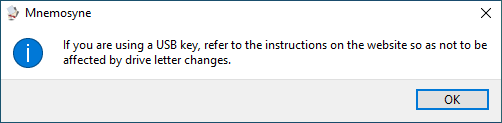 I am not sure what to do.  If I open default.db then I will continue in a loop.
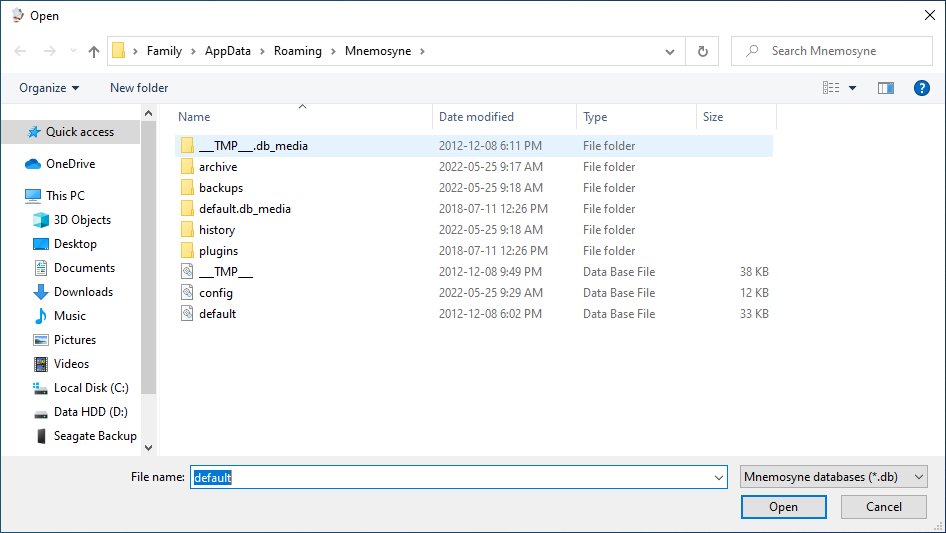